Para memorizar
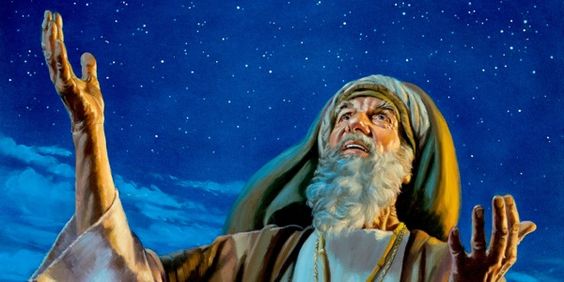 Enfoque del estudio
En este segmento, nos adentramos en el corazón de la experiencia religiosa de Abraham. Este es el momento en que Dios hace su pacto con Abram, que es el segundo pacto de Dios después del pacto con Noé (Gén. 6:18–9:20). El pacto de Abraham contiene los mismos requisitos que el pacto de Noé, y se confirma con una señal. Sin embargo, a diferencia del pacto con Noé, el pacto abrahámico comienza con una ceremonia sacrificial relacionada con la promesa de un hijo y una patria, y contiene nuevos elementos. Tiene dos ceremonias sacrificiales. La señal es la circuncisión y Abram recibe el nuevo nombre de Abraham. Además, la narración bíblica ofrece dos perspectivas diferentes de ese pacto. Mientras que el pacto con Noé se centra en Dios, y se atenúa la persona de Noé, el pacto con Abraham incluye la perspectiva de Abram y, como resultado, la evolución de ese pacto se desarrolla de una manera más complicada.
En la lección de esta semana  estudiaremos tres temas sobre la vida de Abraham: 1) Su fe; 2) Sus dudas; y 3) El hijo de la promesa.
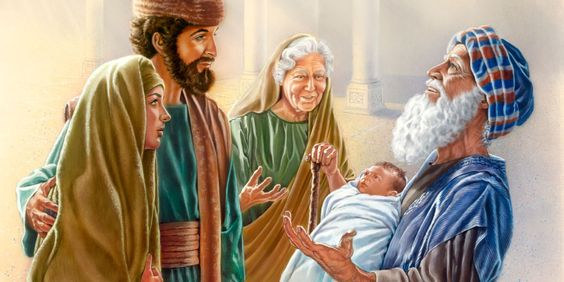 EL PACTO CON ABRAHAM
S
i usted es judío, cristiano o musulmán, Abraham es su padre espiritual, porque 	usted recuerda al Señor y cree en él (ver Gén. 15: 6). Si siente temor del futuro y 	le resulta difícil ver más allá de las nubes durante su vida en esta tierra, Abraham 	es su padre, porque Dios es su «escudo», él es su futuro (vers. 1). Si tiene dudas sobre Dios, si lo cuestiona todo y piensa 	que sus promesas son fábulas; si solo confía en lo que ve y en lo que tiene en este momento, Abraham es su padre. Esto es así porque, mucho antes de que usted existiera, Abraham también dudó y cuestionó muchas cosas, y puso su confianza solo en el presente (vers. 2; Gén. 17: 17). Si es de las «muchas naciones» que nunca han oído hablar de Abraham, entonces él es su padre espiritual, porque Abraham es el «padre de una multitud de naciones» (Gén. 17: 5, NVI).
La fe de Abraham implica luchar con la duda y entender que la respuesta no está en nosotros, sino en Dios, quien será el encargado de hacer el trabajo: él obrará a nuestro favor. Es el serio descubrimiento de la gracia que se esconde en la risa de Dios, que es el significado del nombre de Isaac (Gén. 17: 19). Es la seguridad del pacto de sangre de Dios (Gén. 15:17,18; 17: 7-12), en el que se fundamenta y se nutre nuestra esperanza. 
¡Cuán fuertes son la verdadera fe y la verdadera oración! Son como dos brazos por los cuales el suplicante humano se asiese del poder del Amor Infinito. La fe consiste en confiar en Dios, en creer que nos ama y sabe lo que es mejor para nuestro bien. Así, en vez de nuestro camino, nos induce a preferir el suyo. En vez de nuestra ignorancia, acepta su sabiduría; en vez de nuestra debilidad, su fuerza; en vez de nuestro pecado, su justicia. Nuestra vida, nosotros mismos, somos ya suyos; la fe reconoce su derecho de posesión, y acepta su bendición (Obreros evangélicos, p. 273).
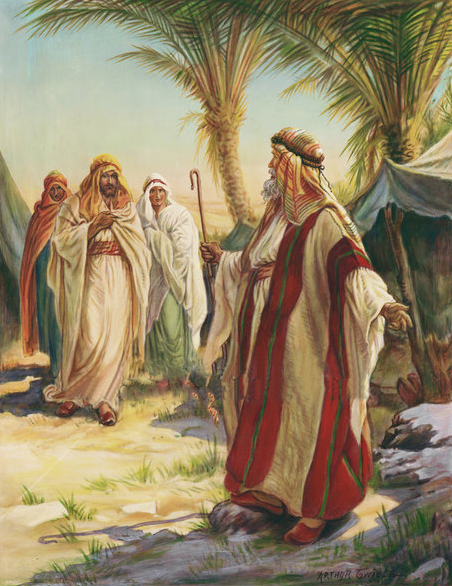 LA FE DE ABRAHAM
“Por la fe Abraham, siendo llamado, obedeció para salir al lugar que había de recibir como herencia; y salió sin saber a dónde iba. Por la fe habitó como extranjero en la tierra prometida como en tierra ajena, morando en tiendas con Isaac y Jacob, coherederos de la misma promesa;”. (Hebreos 11: 8-9) 
¿Cómo revela Abram lo que significa vivir por fe? ¿Cuál es el significado del sacrificio que Dios le pidió a Abram que realizara?
R: Simplemente confió en las promesas de Dios, Cuando salió sin saber a donde iba; la promesa de un hijo, la división de la tierra con Lot, quedándose en las montañas; Ir a la guerra sin experiencia; y cuando sacrifico a su hijo, cuando le piden el sacrificio de su único hijo.
Desde una perspectiva bíblica, la «justicia» (tsedaqah) es una cualidad divina específica (Isa. 45: 24; Dan. 9: 7) y, como tal, solo puede ser un regalo de Dios para los seres humanos (Deut. 6: 25; 24: 13; Sal. 24: 5; Isa. 45: 24). Lo que hace justo a Abram no es la suma o la calidad de sus obras, sino su disposición a confiar en las obras de Dios a su favor (Rom. 4: 2-4). La religión bíblica tiene que ver más con lo que Dios hace por nosotros, que con lo que nosotros hacemos por él. Es por eso que la fe bíblica se basa más en recibir de Dios, que en lo que le podemos dar. Esta verdad se deja escuchar en la risa de Dios.
[El] patriarca suplicó que se le diese una señal visible para confirmar su fe, y como evidencia para las futuras generaciones de que los bondadosos propósitos que Dios tenía para con ellas se cumplirían. El Señor se dignó concertar un pacto con su siervo, empleando las formas acostumbradas entre los hombres para la ratificación de contratos solemnes. En conformidad con las indicaciones divinas, Abrahán sacrificó una novilla, una cabra y un carnero, cada uno de tres años de edad, dividió cada cuerpo en dos partes y colocó las piezas a poca distancia la una de la otra. Añadió una tórtola y un palomino, que no fueron partidos. Hecho esto, Abrahán pasó reverentemente entre las porciones del sacrificio, haciendo un solemne voto a Dios de obediencia perpetua. (Historia de los patriarcas y profetas, p. 131).
Reflexionando:  ¿Cómo podemos aprender a mantenernos centrados en Cristo y su justicia como nuestra única esperanza de salvación? ¿Qué sucede si intentamos comenzar a hacer recuento de nuestras buenas obras?
LAS DUDAS DE ABRAHAM
“Dijo entonces Saraí a Abram: Ya ves que Jehová me ha hecho estéril; te ruego, pues, que te llegues a mi sierva; quizá tendré hijos de ella. Y atendió Abram al ruego de Sarai.” (Génesis 16: 2).
¿Qué relevancia tiene la decisión de Abram de llegarse a Agar, a pesar de la promesa que Dios le hiciera?
R: Cuando se tienen dudas de lo que Dios ha prometido, se comenten errores por querer ayudar a Dios para que cumpla sus promesas, y esto trajo mucho problemas en su vida.
Tras 10 años de espera, Sarai pierde la esperanza de ser ella la madre de la simiente, y propone una solución: una madre de alquiler. La razón gana a la fe, ¿o no? Al igual que Eva, Sarai duda, y actúa contra la voluntad divina. Al igual que Adán, Abram oye la voz de su esposa, y comparte su error. Aún hoy día los habitantes de Canaán siguen sufriendo las consecuencias de este error. Pero Dios muestra su amor incluso en las decisiones incorrectas, prometiéndole protección y vida a Agar e Ismael (Gn. 16:10-12).
La persona que estudie la Biblia con espíritu humilde y dócil, encontrará en ella una guía que señala el camino de la vida con una exactitud que no falla. Pero, mis hermanos y hermanas, ¿de qué sirve el estudio de la Biblia a menos que practiquéis las verdades que ella enseña? Ese santo libro no contiene nada que no sea esencial; no se revela nada que no se aplique a nuestras vidas actuales. Mientras más profundo sea nuestro amor por Jesús, más alta será nuestra estima de la Palabra como la voz de Dios que nos habla directamente (Testimonios para la iglesia, t. 5, p. 283).
Reflexionando: ¿Qué relevancia tiene la decisión de Abram de llegarse a Agar, a pesar de la promesa que Dios le hiciera?
[Speaker Notes: *Leer la Diapositiva*
Día 6: Los animales terrestres y los humanos. El diluvio comienza donde termina la creación, en el sexto día. La lista de Génesis 7: 7, 8 (humanos, animales, aves) aparece en el orden inverso al del relato de la creación (aves, animales, humanos). Los peces se omiten por la razón obvia de que los peces sobrevivirán a las aguas del diluvio.
Día 5: Las aguas y las aves. Mientras que en el relato de la creación las aguas y los cielos producen la vida, en el relato del diluvio las aguas traen destrucción (vers. 10-12).
Día 4: Las estrellas, el sol y la luna. Mientras que en el relato de la creación el sol y la luna están configurados para dar luz, en el relato del diluvio los cielos están cubiertos (vers. 18-20).
Día 3: La tiena seca. Mientras que en el relato de la creación las aguas se separan para permitir que las plantas crezcan, en el relato del diluvio todo lo que estaba en la tierra seca murió (vers. 21-23).
Día 2: El firmamento y la separación de las aguas. En esta etapa, Dios recuerda, y el proceso de creación regresa (Gén. 8: 1-3).
Día 1: La vida sobre las aguas. Mientras que en el relato de la creación el Espíritu está sobre las aguas y se crea la luz, en el relato del diluvio la paloma vuela sobre las aguas, y Noé abre la ventana (vers. 4-19).]
LA SEÑAL DEL PACTO ABRAHÁMICO
“Este es mi pacto, que guardaréis entre mí y vosotros y tu descendencia después de ti: Será circuncidado todo varón de entre vosotros.” (Génesis 17: 10)
 ¿Cuál es el significado espiritual y profético del rito de la circuncisión?
R: Cuando se circuncida hay derramamiento de sangre y estos nos recuerda que “sin derramamiento de sangre no hay remisión de pecado” que nos lleva a la profecía de que Jesús derramaría su sangre por nuestros pecados, dándonos el significado espiritual y profetico.
El texto que habla de la ceremonia de la circuncisión (Gén. 17: 2-27), la «señal del pacto» (vers. 11), es paralelo al texto que habla de la ceremonia del sacrificio (Gén. 15: 2-21), sugiriendo nuevamente el proceso redentor de la salvación a través del derramamiento de sangre, que se entendía en la categoría de los sacrificios. En el antiguo Cercano Oriente, la circuncisión era una simple ceremonia o iniciación matrimonial; sin embargo, en el pacto de Abraham, la circuncisión se convierte en la señal de la extraordinaria relación conyugal de Dios con su pueblo.
Es Dios el que circuncida el corazón. Toda la obra es del Señor de principio a fin. El pecador que perece puede decir: «Soy un pecador perdido, pero Cristo vino a buscar y a salvar lo que se había perdido. Él dice: ‘No he venido a llamar a justos, sino a pecadores’. Marcos 2:17. Soy pecador y Cristo murió en la cruz del Calvario para salvarme. No necesito permanecer un solo momento más sin ser salvado. El murió y resucitó para mi justificación y me salvará ahora. Acepto el perdón que ha prometido» (Mensajes selectos, t. 1, pp. 459).
Reflexionando: ¿Cómo podemos aprender a seguir creyendo incluso cuando, a veces, luchamos con esa creencia, como lo hizo Abraham?
[Speaker Notes: *Lee la diapositiva*
Dios se acuerda: Los cinco días (8: 1-14)
Día 1 (1: 2): El viento sobre la tierra, las aguas, y el abismo (8: 1, 2)
Día 2 (1: 6-8): Separación de las aguas, el cielo (8: 3)
Día 3 (1: 9-13): Aparece la tierra seca y las plantas (8: 4, 5)
Día 4 (1: 14-19): Aparece la luz (8: 6)
Día 5(1: 20-23): Las aves (el Cuervo y la paloma) (8: 7-14)
B. Dios habla: Cinco palabras divinas (8: 15-9: 17)
Día 6 (1: 24-31):
«Entonces dijo Dios a Noé [...] (8: 15): La redención de los animales (8: 15-20; cf. 1: 24, 25)
«Al percibir Jehová olor [...] dijo [...]» (8: 21): La redención de los seres humanos; imago Dei (8: 21, 22; cf. 1: 26, 27) 
«Bendijo Dios [...] y les dijo [...]» (9: 1): Dominio délos seres humanos sobre la creación, el alimento (9: 1-7; cf. 1: 28-30).
«Dios dijo a Noé [...]» (9: 8): El pacto entre Dios y la creación (9: 8-11; cf. 1: 31)
Día 7 (2: 1-3):
«Dijo Dios [...]» (9: 12): La señal del pacto (9: 12-17; cf. 2: 1-3).]
EL HIJO DE LA PROMESA
“Entonces dijo: De cierto volveré a ti; y según el tiempo de la vida, he aquí que Sara tu mujer tendrá un hijo. Y Sara escuchaba a la puerta de la tienda, que estaba detrás de él.” (Génesis 18: 10)
 ¿Qué lecciones de hospitalidad aprendemos de la recepción de Abraham a sus visitantes? ¿Cómo explicas la respuesta de Dios a la hospitalidad de Abraham?
R: Aprendemos que debemos ser cuidadosos y respetuosos con las visitas en nuestro hogar, ser hospitalarios como si estuviéramos atendiendo al mismo Dios. Dios se identifica más con el extranjero hambriento y necesitado que con el generoso que lo recibe.
La reacción inmediata de Abraham al anuncio divino es postrarse en silencio y con reverencia (Gén. 17:17). Sin embargo, esta vez su actitud se relaciona con la risa, la primera risa que se registra en la Biblia. No está claro si esta risa indica escepticismo o expresa su asombro. ¡90 años son muchos años para que una mujer pueda tener hijos! Él propone una solución razonable. Abraham se refiere a Ismael. La promesa de Dios no incumbe a Ismael. Dios se hace eco de las preguntas de Abraham y responde explícitamente con el nombre de Isaac. Dios decide hablar personalmente el tema con ellos. Para ello, toma forma humana y, acompañado de dos ángeles, se presenta ante Abraham (Gn. 18:1-2). Abraham, dándonos un ejemplo de hospitalidad, corre a atender las necesidades de los caminantes (Heb. 13:2).
A menudo suele haber ángeles en forma humana en las asambleas de los justos, y visitan también las de los impíos, como lo hicieron en Sodoma para tomar nota de sus actos y para determinar si excedieron los límites de la paciencia de Dios. El Señor se complace en la misericordia; así que por causa de los pocos que le sirven verdaderamente, mitiga las calamidades y prolonga el estado de tranquilidad de las multitudes (El conflicto de los siglos, pp. 615). 
Reflexionando: Sobre la idea de que “Dios se identifica más con el extranjero hambriento y necesitado que con el generoso que lo recibe”.
LOT EN SODOMA
“Abram acampó en la tierra de Canaán, en tanto que Lot habitó en las ciudades de la llanura, y fue poniendo sus tiendas hasta Sodoma. Mas los hombres de Sodoma eran malos y pecadores contra Jehová en gran manera.” (Génesis 13: 12-13)
¿Cómo afecta el ministerio profético de Abraham a su responsabilidad para con Lot?
R: Abraham intercede por Sodoma y Gomorra, porque ahí vivía su sobrino Lot, sin embargo la maldad de esos pueblos llegaron al colmo y solo se salvo Lot y sus dos hijas. Abraham aquí fallo en el cuidado de su sobrino Lot.
El pacto vertical entre Dios y Abraham tuvo un efecto poderoso en la relación horizontal entre Abraham y otros seres humanos. Por ejemplo, Abraham le ruega a Dios que perdone a los habitantes inicuos de Sodoma por el bien de los justos: «¿Destruirás también al justo con el impío?» (Gén. 18: 23). Dios escucha la súplica de Abraham hasta que alcanza el límite de diez: «No la destruiré [...] por amor a los diez» (vers. 32).
“Con profunda reverencia y humildad rogó: “He aquí ahora que he comenzado a hablar a mi Señor, aunque soy polvo y ceniza”. En su súplica no había confianza en sí mismo, ni jactancia de su propia justicia. No pidió un favor basado en su obediencia, o en los sacrificios que había hecho en cumplimiento de la voluntad de Dios. Siendo él mismo pecador, intercedió en favor de los pecadores. Semejante espíritu debe tener todos los que se acercan a Dios. Abrahán manifestó la confianza de un niño que suplica a un padre a quien ama. Se aproximó al mensajero celestial, y fervientemente le hizo su petición” (Historia de los patriarcas y profetas, p. 134). 
Reflexionando: El mundo actualmente esta en una situación como la de Sodoma y Gomorra, podemos interceder como lo hizo Abraham por esos´pueblos.
La fe de Abraham se compone de interrogantes y dudas, como posiblemente la de muchos de nosotros, pero podemos ver que, aunque no sintamos que Dios está a nuestro lado, él se preocupa por nosotros, nunca nos deja solos, siempre nos da la mano de una forma u otra, deseo de todo corazón que todos recibimos los mensajes que a través de la vida de Abraham Dios nos lo da para seguir adelante como fue en la vida de Abraham, Sara, Agar, Lot, Isaac e Ismael.
Hemos estudiado tres temas sobre la vida de Abraham: 1) Su fe; 2) Sus dudas; y 3) El hijo de la promesa.
“En derredor de nosotros hay almas que van hacia una ruina tan desesperada y terrible como la que sobrevino a Sodoma. Cada día termina el tiempo de gracia para algunos. Cada hora, algunos pasan más allá́ del alcance de la misericordia. Y ¿donde están las voces de amonestación y suplica que induzcan a los pecadores a huir de esta pavorosa condenación? ¿Donde están las manos extendidas para sacar a los pecadores de la muerte? ¿Dónde están los que con humildad y fe perseverante ruegan a Dios por ellos? “El espíritu de Abraham fue el espíritu de Cristo. El mismo Hijo de Dios es el gran Intercesor en favor del pecador. Quien pagó el precio de su redención conoce el valor del ser humano” (Historia de los patriarcas y profetas, p. 135).